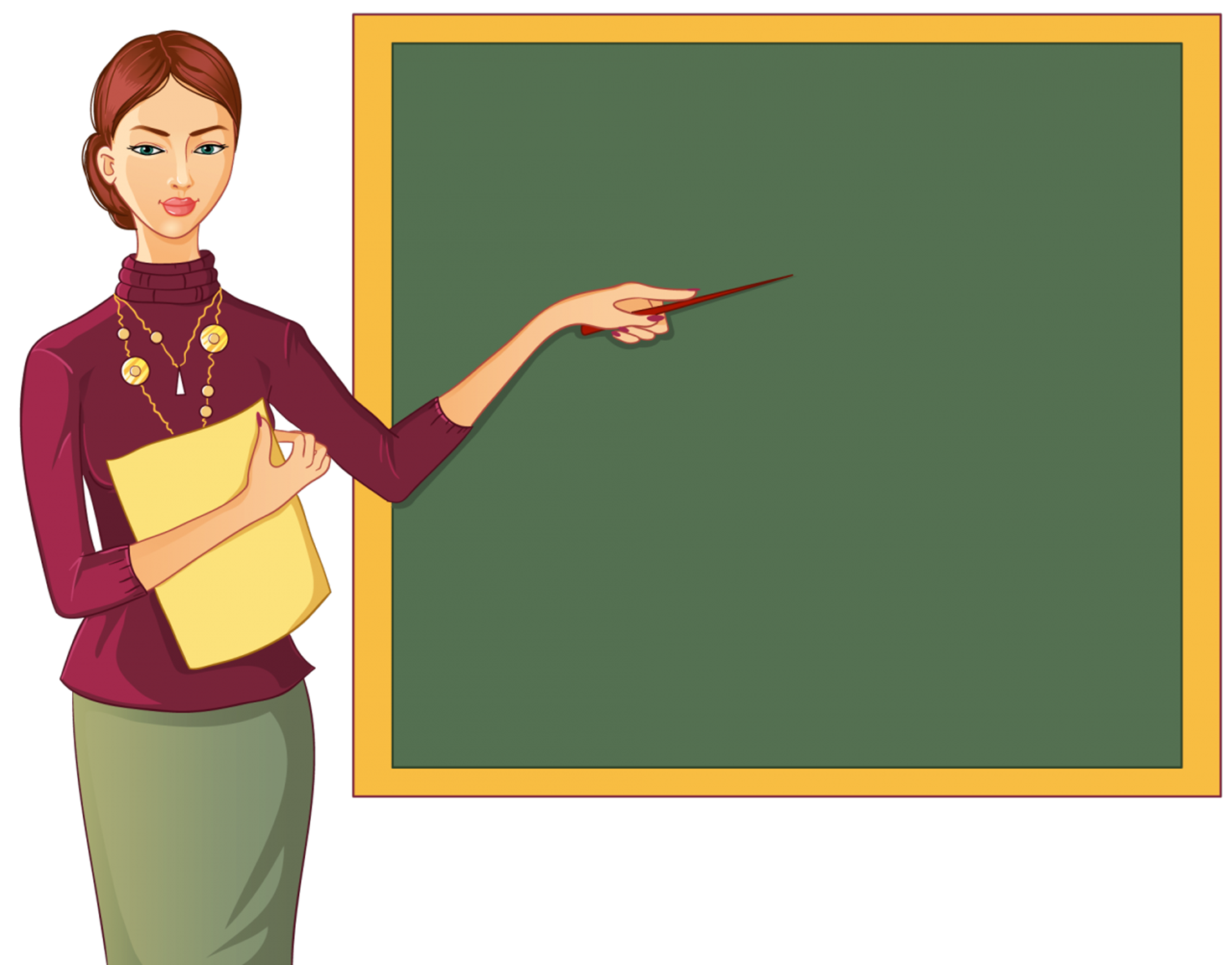 Презентація на тему «Дієприкметник. Дієприслівник. Дієслівні форми на -но, -то
ДІЄПРИКМЕТНИК
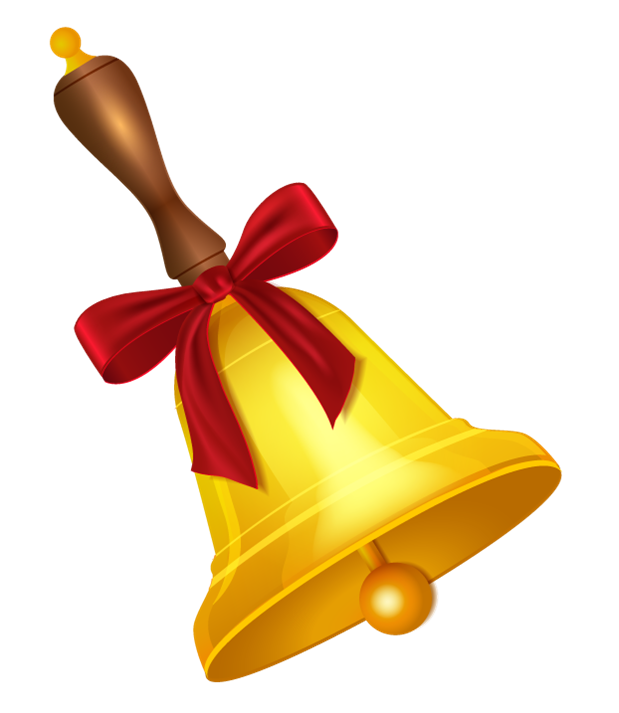 ДІЄПРИКМЕТНИК (ДП) – це вербоїдна недієвідмінювана форма, яка означає дію як ознаку предмета, що виражена морфологічними категоріями дієслова та прикметника.
Термін «дієприкметник» в українському мовознавстві закріпився у 30-х pp. 20 ст. після виходу «Українського правопису» (1933). До цього в граматиках української мови функціонували ще назви «причасник», «дієприложник», «прикметник часівниковий», «дієслівний прикметник». 
Визначаючи граматичний статус дієприкметника, дослідники погоджуються, що дієприкметник має подвійну природу, бо пов'язаний і з прикметником, і з дієсловом. 
Унаслідок цього дієприкметник кваліфікували як: 
неособове дієслівне утворення – В.М.Русанівський, 
віддієслівний прикметник – І.К.Кучеренко, 
мішану гібридну, але самостійну міжчастиномовну категорію з ознаками дієслова і прикметника – Г.М.Гнатюк (автор монографії «Дієприкметник у сучасній українській мові» (1832 р.). 
Останнім часом подвійність дієприкметника, І.Р.Вихованець і К.Г.Городенська, автори “Теоретичної морфології української мови”, витлумачують інакше: заперечено гібридність дієприкметника й обґрунтовано його функціональну різнорідність, на підставі чого дієприкметники розділено на дієслівні і прикметникові утворення. 
Отже, “дієприкметник становить собою специфічне утворення, одна частина якого входить до складу прикметника, а інша – до складу дієслова. Два різновиди дієприкметника розрізняються синтаксичними показниками.
Щодо проблеми подвійної граматичної природи ДП І.Р.Вихованець стверджує, що “дієприкметник, входячи до класу прикметника, займає тільки приіменникову позицію, втрачає визначальні дієслівні категорії і дублює наявні в опорному іменникові граматичні категорії роду, числа і відмінка”, що не дає підстав зарахувати ці віддієслівні утворення до класу дієслів і вказує на них “як на розряд віддієслівних прикметників у прикметниковому класі слів”. 
У сфері дієслова К.Г.Городенська розглядає аналітичні дієприкметникові форми, бо вони виконують функцію присудка, але тільки за допомогою форм дієслівної морфеми-зв’язки бути та форм дієслівних напівзв’язок стати, здаватися, лишатися, залишатися тощо. 
Тому логічною є пропозиція розмежувати ці два різновиди дієприкметників і термінологічно позначити перші дієприкметниками або віддієслівними прикметниками, а другі – аналітичними дієсловами, точніше, аналітичними пасивними дієсловами.
Дієслівні ознаки ДП
1. ДП утворюються лише на базі дієслова: підписати – підписаний, заробити – зароблений, накреслити – накреслений
2. ДП мають спільне з дієсловом лексичне значення: відкрити – відкритий, почервоніти – почервонілий, підслухати – підслуханий
3. ДП мають спільні з дієсловом морфологічні категорії: виду, часу, перехідності, стану. Наприклад, малювати – мальований (недоконаний вид), створити – створений (доконаний вид); палають – палаючий (теперішній час), бачити – бачений (минулий час)
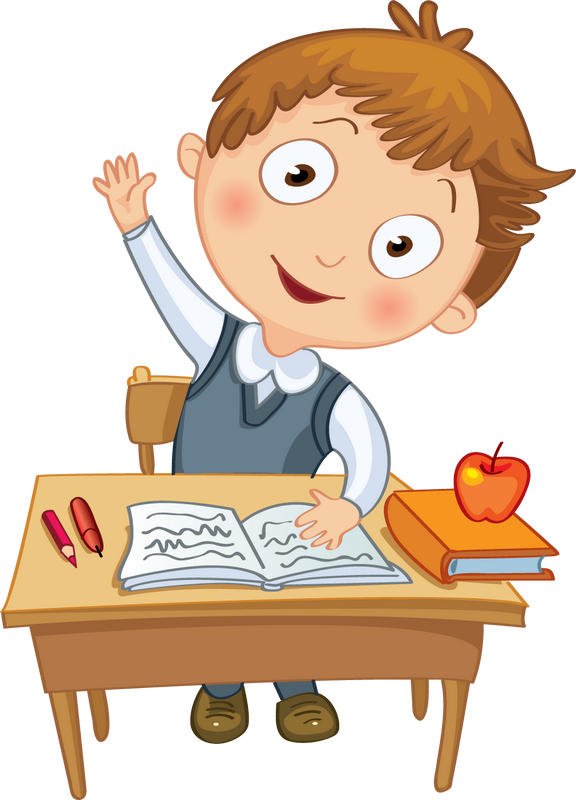 Категорія стану дієприкметників
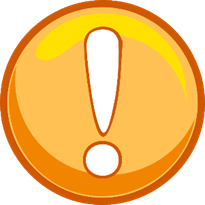 За категорією стану дієприкметники поділяються на активні та пасивні. 

Активний стан дієприкметників означає, що носієм дії та ознаки є один і той же предмет/особа, тобто називають ознаку особи чи предмета, зумовлену його ж дією, і творяться від основи теперішнього часу неперехідних дієслів І і ІІ дієвідміни за допомогою суфіксів: у теперішньому часі – -уч-, -юч-; -ач-, -яч-; у минулому часі – -л-: почорніти – почорніле поле, жевріти – жевріюче вугілля.

Пасивний стан дієприкметників означає, що носієм ознаки є один предмет\особа, а носієм-виконавцем дії – інший (-а), тобто вказують на ознаку предмета, яка виражає цілеспрямовану дію, і творяться від основи інфінітива перехідних дієслів за допомогою суфіксів -н-, -ен-, -т-.: вимитий мною посуд; пофарбований нею паркан.
Категорія часу дієприкметників
ДП мають форми двох часів: теперішнього і минулого:

Активні дієприкметники теперішнього часу творяться від основи теперішнього часу неперехідних дієслів або перехідних, вжитих у неперехідному значенні, за допомогою суфіксів -уч- (-юч-) або -ач- (-яч-): палати - пала(ють) + -юч-(-уч-)-ий - палаючий; спати - спл(ять) + -яч- (-ач-)-ий — сплячий.

Активні дієприкметники в сучасній українській мові обмежені вживанням. Так, дієприкметник, пов'язаний із назвою особи, замінюється зворотом "той, що + дієслово в 3-й особі однини теперішнього часу": замість танцюючі на вечірці краще вживати: ті, що танцюють на вечірці.

Зовсім не утворюються в українській мові дієприкметники від дієслів з постфіксом -ся. Порівняйте рос: улыбающийся, поднимающийся та укр.: той, що посміхається; той, що піднімається.
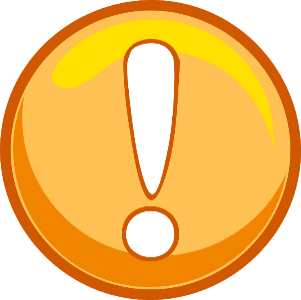 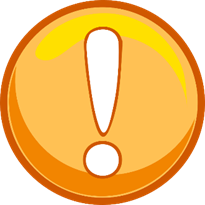 Категорія часу дієприкметників
Активні дієприкметники минулого часу творяться від основи інфінітива неперехідних дієслів доконаного виду за допомогою суфікса -л-: позеленіти – позеленілий; пріти – прілий.
При творенні активних дієприкметників минулого часу в основі дієслів суфікс -ну- випадає: зів’янути – зів’ялий; пожовкнути – пожовклий.
Також випадає в дієслівній основі приголосний [с] перед суфіксом -л-: відпасти – відпалий, осісти — осілий.
У сучасній українській мові не творяться активні дієприкметники минулого часу за допомогою суфіксів -ш-, -вш-. Цей суфікс зберігся лише в кількох давніх дієприкметниках: перемігший, здолавший, бувший, минувший (діал.).
Форми майбутнього часу дієприкметники не мають, оскільки ознакою предмета може бути дія лише тоді, коли вона вже відбулася або відбувається.
Прикметникові ознаки ДП
1. ДП називає ознаку предмета, як і прикметник, але між ними є суттєва відмінність: прикметник позначає постійну ознаку: гумова іграшка, білий сніг, щедра дівчина; а дієприкметник позначає процесуальну ознаку: вірш, написаний увечері; суп, зварений учора; слова, промовлені в День народження.

2. ДП має морфологічні категорії роду, числа, відмінка: посивілий/посивіла (чол. / жін. рід); сфотографований/сфотографовані (однина/множина); на розмальованому аркуші / розмальованим аркушем (місцевий відмінок/ орудний відмінок).
Початковою формою для дієприкметника є чоловічий рід в однині у називному відмінку.

3.  ДП може виступати частиною складеного присудка, дієприкметниковий зворот може виконувати роль узгодженого означення: Снігова баба, зроблена зі снігу, мала казковий вигляд.
Власне дієприкметникові ознаки
1. Процесуальна ознака за дією в часі (на відміну від від постійної ознаки прикметника): колЮчий, терплЯчий, не скАзаний – дієприкметники; кОлючий, тЕрплячий, несказАнний – прикметники (приклади розрізняються за допомогою наголосу (акцентуаційний спосіб) та синтаксично (написання разом/окремо).

2. Власні суфікси, яких не мають інші частини мови: -л- (почорнілий, змарнілий, запрілий), -т- (зігрітий,скутий, критий).

3. Відсутність процесуальної ознаки за дією в майбутньому часі (на відміну від дієслова).
Дієприкметниковий зворот
Дієприкметниковим зворотом називають дієприкметник разом із залежними від нього словами. 
Дієприкметниковий зворот у реченні завжди виконує роль поширеного означення. Наприклад, Море мовчало зовсім, приспане тихою ласкою ночі (Дніпрова Чайка). У наведеному реченні дієприкметниковим зворотом є приспане тихою ласкою ночі, де дієприкметником виступає слово приспане. 
Дієприкметниковий зворот може стояти як перед означуваним словом (препозиція), так і після нього (постопозиція). Від цього залежить вживання при ньому розділових знаків, а саме коми. Якщо дієприкметниковий зворот стоїть після означуваного слова (іменника), то цей зворот на письмі виділяють комою (або комами), а в усному мовленні — паузою та інтонацією: Безмежний степ, укритий снігом, спав                (М. Старицький). Дієприкметниковий зворот, що стоїть перед означуваним словом, комами зазвичай не виділяють: Край моря сонце золотить укриті лісом гори (Н. Забіла).
Дієприкметниковий зворот у реченні може стояти не безпосередньо після пояснюваного слова, а бути відділеним від нього іншими членами речення. 
У такому разі його відокремлюють комами: Ходить хмараОзначуваний іменник у ролі підмета над березами, блискавками підперезанаВіддалений дієприкметниковий зворот                  (В. Кочевський).
ДІЄСЛІВНІ ФОРМИ НА -НО, -ТО
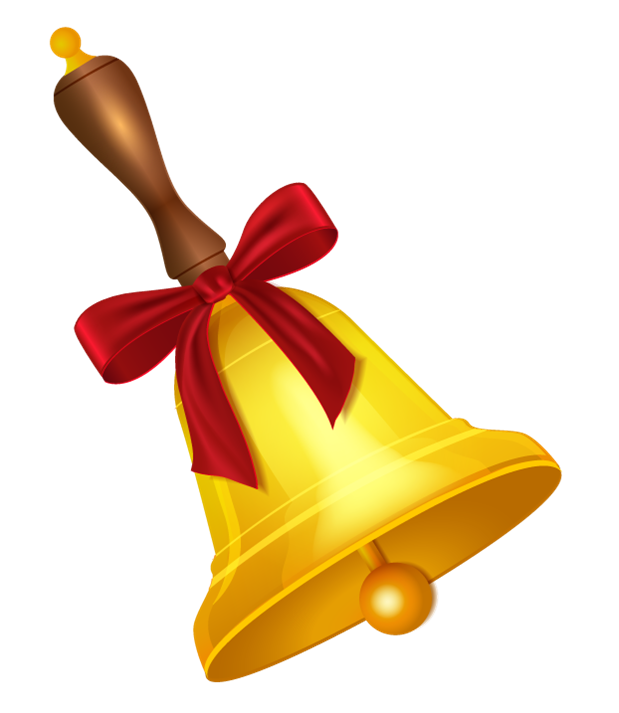 У сучасній українській мові вживаються співвідносні з пасивними дієприкметниками незмінні форми на -но, -то, наприклад: зроблено, викопано, зашито, прибито.
Ці форми творяться від основи інфінітива перехідних дієслів. 
Від форм пасивних дієприкметників вони відрізняються тим, що не змінюються і в реченні виконують тільки предикативну функцію: виступають головним членом безособового речення, наприклад:  Я збагнула, що забуття не суджено мені (Леся Українка).

Незмінні предикативні форми на -но, -то мають значення виду (везено – довезено, писано – написано, бито – розбито, мито – вимито) і мають здатність керувати відмінковою формою залежного іменника (у знахідному або родовому вімінку): не виорано поля, написано поезію, вишито сорочку, їй наказано (щось, кимось), Петрові велено (щось, кимось).

Предикативні форми на -но, -то можуть означатися словами з обставинним значенням (іменниками, прислівниками): намальовано фарбами, прочитано вчасно.
Походження дієслівних форм на -но, -то
За походженням ці форми є колишніми короткими дієприкметниками пасивного стану минулого часу середнього роду однини, що в номінативі мали закінчення -о. 
Короткі форми дієприкметників давно вже не вживають в українській мові. 
Натомість збереглися безособові форми на -но, -то, які в сучасній мові творяться від пасивних дієприкметників. Вони не відмінюються ні за родами, ні за числами, ні за відмінками. Ці форми набули нової синтаксичної функції присудків в односкладному неозначено-особовому реченні: намальовано квітку, нагороджено пеереможців, занесено до журналу.
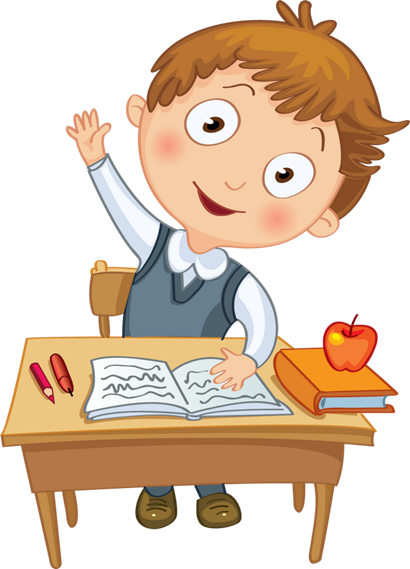 З повними пасивними дієприкметниками дієслівні форми на -но-,         -то- мають спільні і відмінні риси.
Спільні риси:
1. Утворюються від основи інфінітива перехідних дієслів: накреслена деталь, прочитаний роман. 
2. Виступають присудками в реченні: бали було перевірено, обід було зварено. 
3. Мають форми минулого часу; мають в основі спільні суфікси –н-, -т-: заритий – зарито, вимитий – вимито.
4. Керують формами орудного і давального відмінка: написаний дівчині – написано дівчині, заявлений потерпілим – заявлено потерпілим
Відмінні риси:
1. Не мають парадигми відмінювання.
2. Не виконують функції означення в реченні.
3. Мають власний суфікс -о-: вилизано, обрано.
4. Керують додатками у формі знахідного відмінка: здобуто перемогу, складено речення.
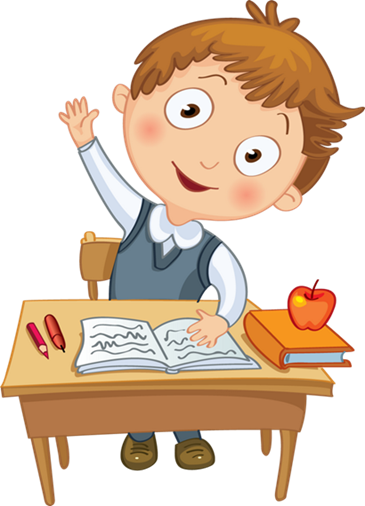 ДІЄПРИСЛІВНИК
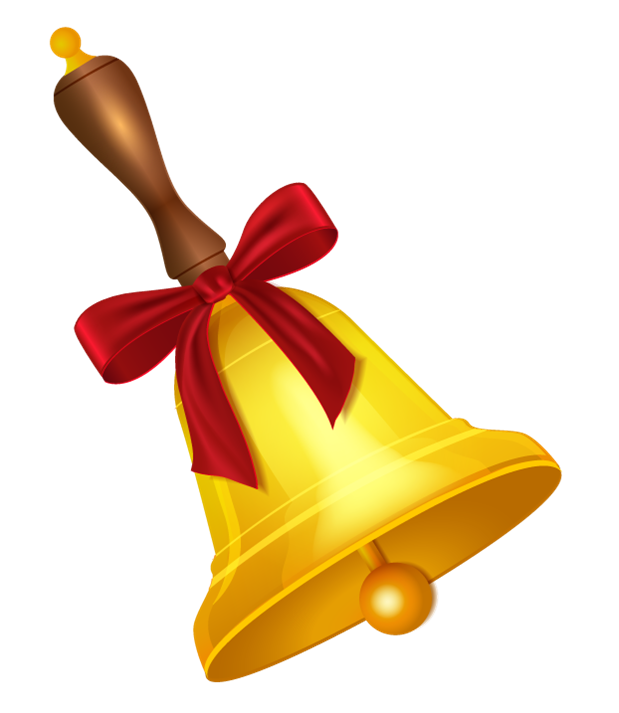 Дієприслівник – це незмінювана форма дієслова, що називає додаткову (другорядну) дію, яка слугує для пояснення головної, і має власні ознаки,  а також ознаки дієслова та прислівника.




Дієприслівник є порівняно «молодою» дієслівною формою. За походженням дієприслівники теперішнього і минулого часу становлять собою колишні короткі форми активних дієприкметників (давньорус. несучи, носѧчи, несъши), що втратили рід і здатність відмінюватися, «застигнувши» у формі називного відмінка жіночого роду множини. Вони більше не узгоджуються із іменником, а тільки виражають обставину способу дії.
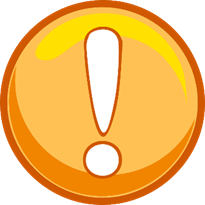 Прислівникові ознаки дієприслівника
1. Немає форм словозміни (нульова парадигма).
2. Здатність уживатися у функції обставини в реченні: Я їду, співаючи пісню.
3. Здатність бути залежним від дієслова-присудка. Прилягаючи до дієслова-присудка, який виражає основну дію, дієприслівник означає додаткову дію до основної. Дії, названі дієсловом і дієприслівником, стосуються одного суб’єкта: Лис винюхував повітря, припавши до землі.
4. Здатність поєднуватися з опорним дієсловом способом прилягання: Не знаючи броду, не лізь у воду.
Дієслівні ознаки дієприслівника
1. Мають лише дієслівну твірну основу: бігати – бігаючи, готувати – готуючи . 
2. Мають спільне лексичне значення: думати – думаючи, зробити – зробивши.
3. Мають незмінну категорію виду – у дієприслівника завжди зберігається вид твірного дієслова: здобувати – здобуваючи, завивати – завиваючи, досягнути – досягнувши, відірвати – відірвавши. 
4. Мають категорію перехідності/неперехідності: дарувати іграшку – даруючи іграшку.
5. Мають категорію стану – завжди зберігається стан твірного дієслова: збиратись на вечірку – збираючись на вечірку.
6. Спільним засобом творення пасивного стану є постфікси сь/ся: миюся – миючися, одягаюсь – одягаючись.
7. Здатність керувати тими самими формами, що і дієслово: листуватися з другом – листуючися з другом.
8. Здатність сполучатися з тими самими прислівниками, що і дієслово: їхати поволі – їдучи поволі.
Творення дієприслівників недоконаного і доконаного виду
ДОВІДКА
А. П. Грищенко і В. М. Русанівський пропонують виділяти у дієприслівниках категорію часу – теперішнього і минулого. Але достатніх підстав для цього немає.
Власні ознаки дієприслівника
1. Мають значення додаткової дії.
2. Мають власні суфікси недоконаного виду: -учи-/-ючи-, -ачи-/-ячи- (роблячи, співаючи, пишучи, малюючи) та доконаного виду: -ши-(якщо основа закінчується на приголосний) -вши- (якщо основа закінчується на голосний) (умивши, допивши, привізши).
3. Дієприслівник не бажано вживати на початку речення, оскільки це може спричинити порушення змісту синтаксичної конструкції: Роблячи домашнє завдання, я слухав музику / Я слухав музику, роблячи домашнє завдання.
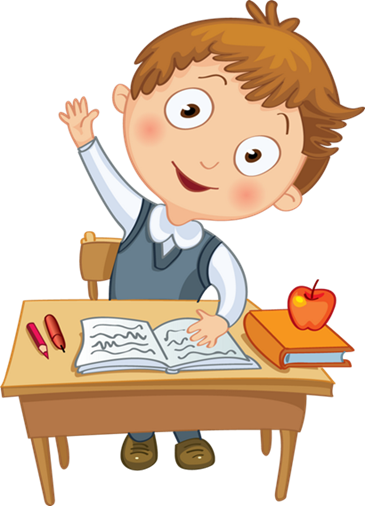 Дієприслівниковий зворот
Дієприслівник разом із залежними словами утворює дієприслівниковий зворот, який у реченні виступає в ролі поширеної обставини. На письмі дієприслівниковий зворот найчастіше відокремлюють комами: 1) якщо дієприслівниковий зворот стоїть на початку речення, то кому ставлять після нього: Не дочекавшись обіду, (!) хлопчик з дівчатками зібрались додому (Б. Харчук); 2) якщо дієприслівниковий зворот стоїть в середині речення, то його відокремлюють з обох боків: Мешканці, (!) виставивши голови з віконечок, (!) ведуть розмови (В. Винниченко); 3) якщо дієприслівниковий зворот стоїть в кінці речення, то кому ставлять перед ним: Уважно слухали селяни, (!) занімівши в різних позах (А. Головко).
Не відокремлюють комами дієприслівниковий зворот, якщо в реченні він є фразеологізмом і стоїть безпосередньо після присудка: Він біг не чуючи ніг; Олена працювала не покладаючи рук.
Крім того, зазвичай відокремлюють не лише дієприслівниковий зворот, а й одиничний дієприслівник. Наприклад, Повечерявши, полягали спати (П. Мирний).
Утім, якщо одиничний дієприслівник безпосередньо стоїть після присудка та відповідає на запитання як?, то його не відокремлюють. 
Наприклад, СпіваютьПрисудок ідучиОдиничний дієприслівник дівчата (Т. Шевченко); Вона сиділаПрисудок замислившисьОдиничний дієприслівник (Ю. Яновський).
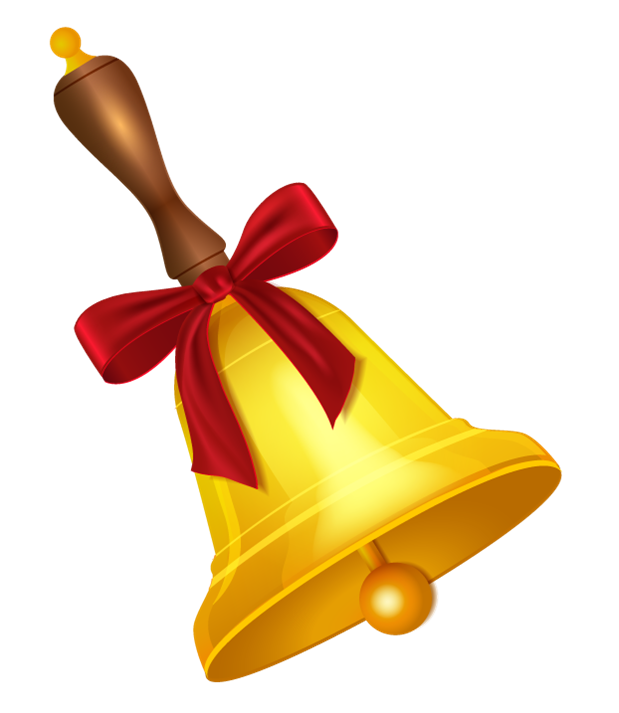